Study the Dynamic Aperture of a Compact Hadron Driver for Cancer Therapy                                                                                                                                                                                                                  Leo Kwee Waha, K. Takayamab,c,d,e,    T. Adachib,c, T. Kawakubob and T. DixitfaMalaysian Nuclear Agency, Bangi, 43000 Kajang. Selangor. Malaysia.bHigh Energy Accelerator Research Organization (KEK), Tsukuba, Ibaraki, Japan.cThe Graduate University for Advanced Studies (SOKENDAI), Tsukuba, Ibaraki, Japan.dTokyo Institute of Technology, Nagatsuda, Kanagawa, Japan.eTokyo City University, Setagaya, Tokyo, Japan.fSociety for Applied Microwave Electronics Engineering & Research (SAMEER), Mumbai, India.
Outline
	
Hadron  Driver 
Lattice Requirements
Lattice Parameters
Simulation
Results and Discussion
Conclusion
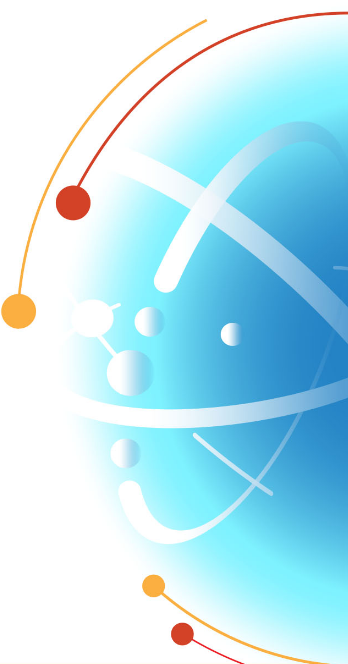 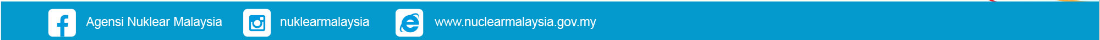 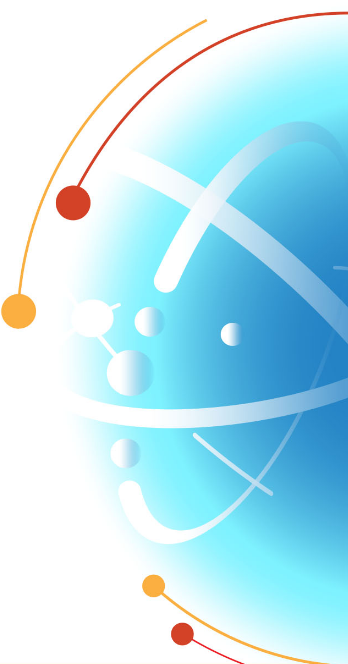 Hadron 
Driver
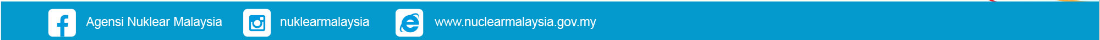 Dedicated Hadron Driver System
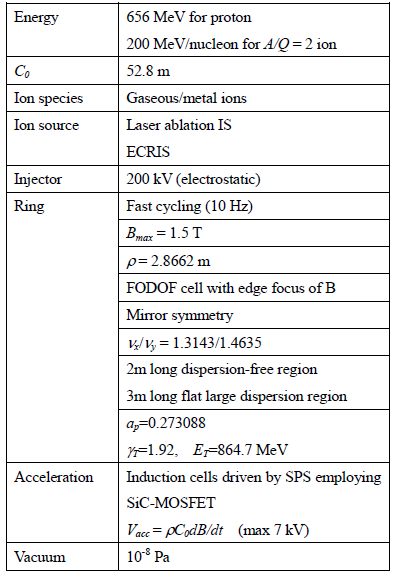 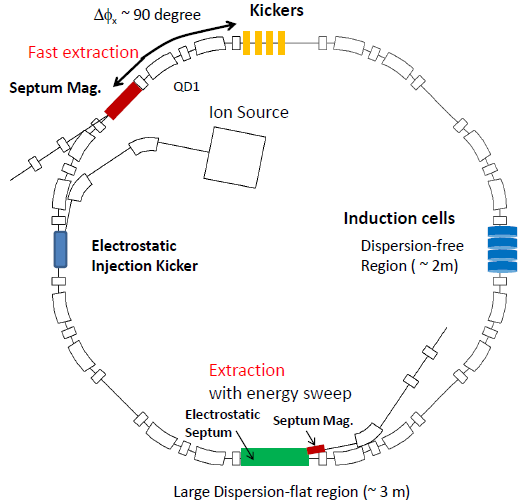 Cell A
Fast extraction
Septum mag.
Cell B
Cell B
Cell A
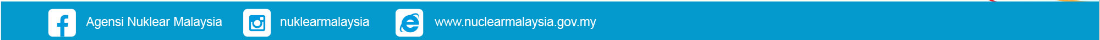 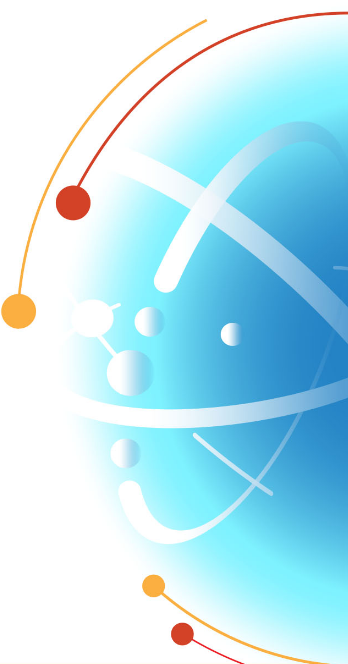 Lattice Parameters
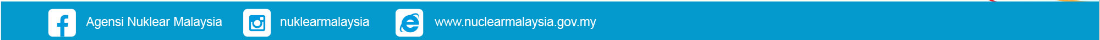 Lattice Parameters
Cell-1
Cell-2
QF1
QF1
QF2
QF2
D2
D2
D2
D2
D2
D2
D2
D2
D1
BM
BM
D1
BM
BM
D3
D3
QD1
QD2
Configuration =Cell-1 X Cell-2 X Drift Space 4 X Cell-1 X Cell-2
Drift Space 4 = Free Dispersion Region
A/Z=2, Energy = 200 MeV/U
Total length of 25.6 m and 26.4* m
Two cases will be evaluated
*Case B
Basic Formula of Transfer Matrix
Drift space,
Bending magnet,
Horizontal edge effect of bending magnet,
Vertical edge effect of bending magnet,
Defocusing Quadrupole,
Focusing Quadrupole,
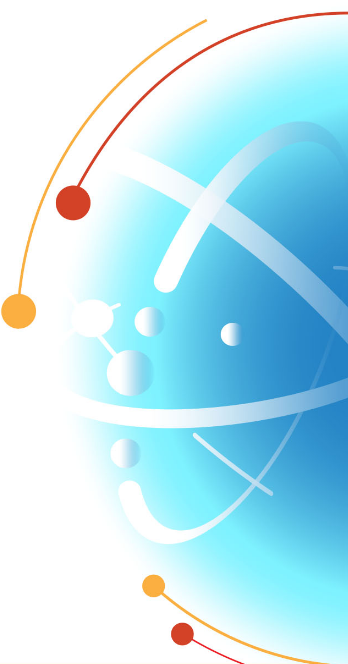 Simulation
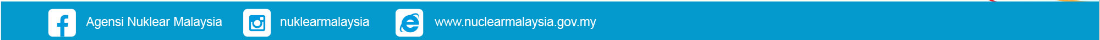 Tracking Model
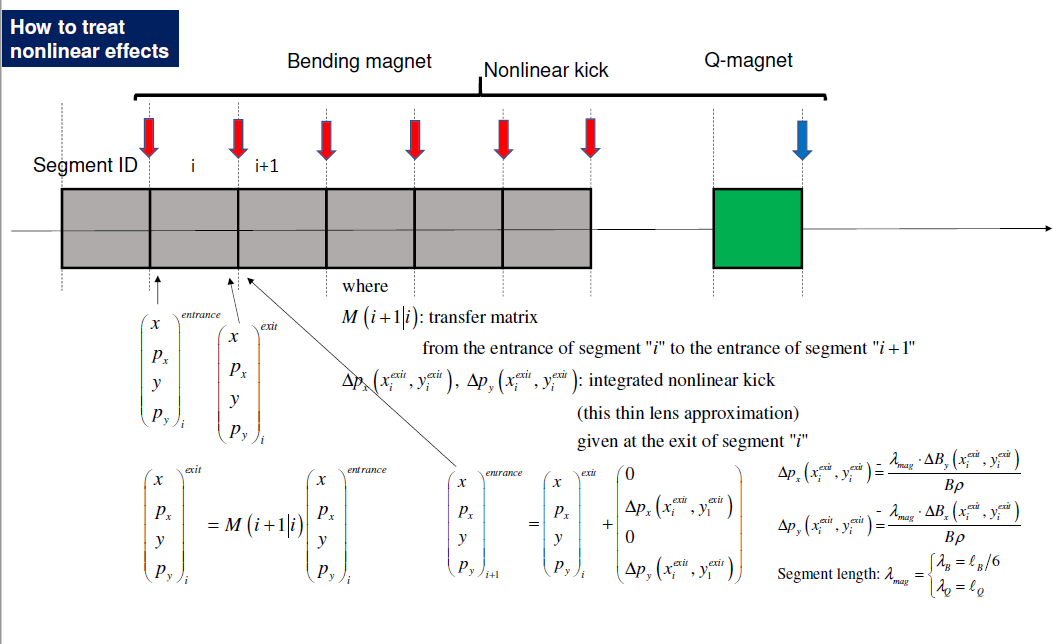 Tracking Procedure
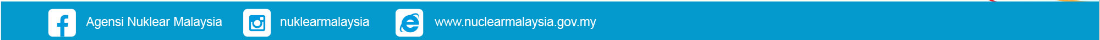 Simulation of Quadrupole Magnet
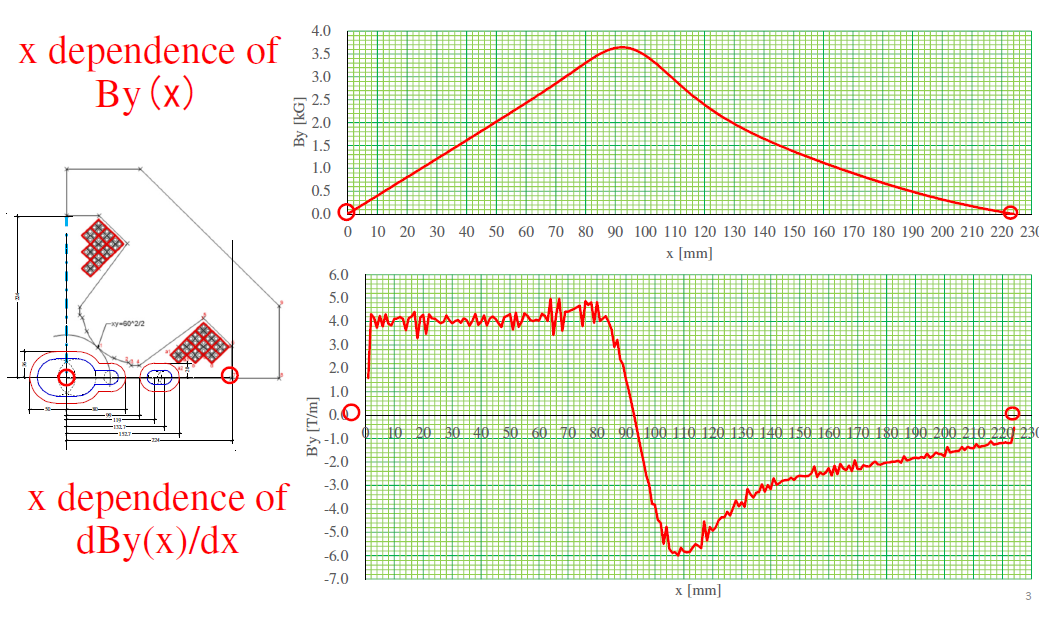 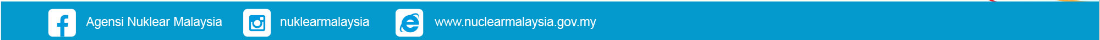 Quadrupole Magnet With Fitting
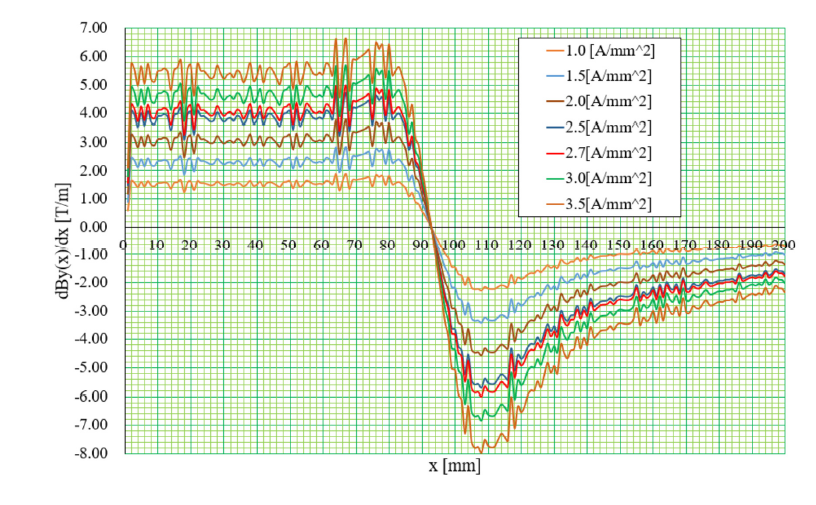 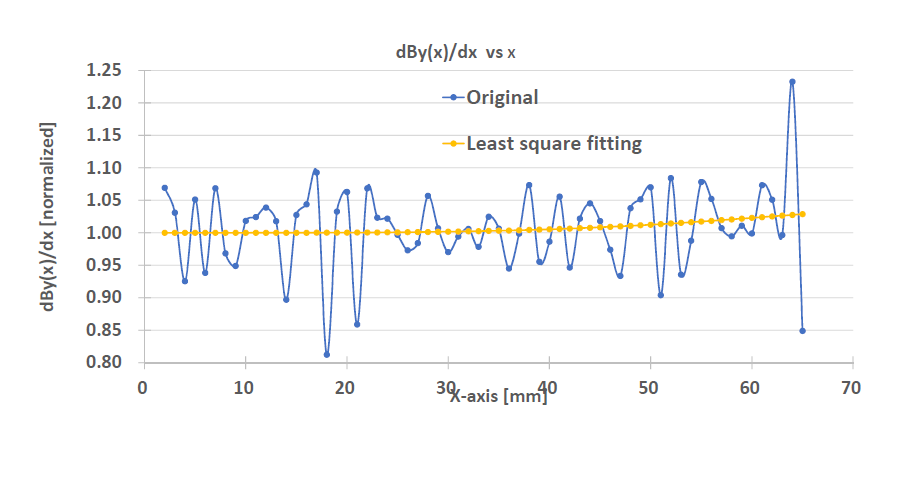 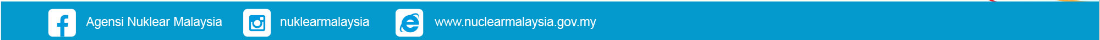 Quadrupole Magnet (With 12 poles field and 20 Poles field)
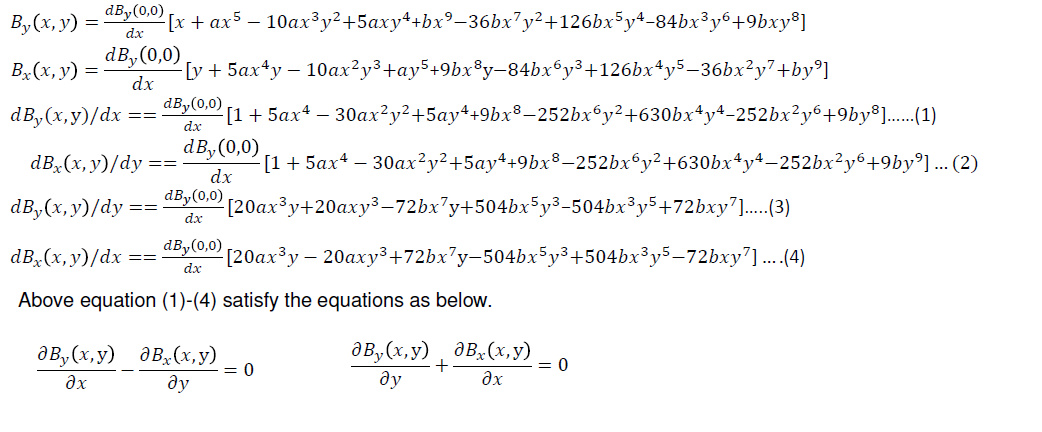 a and b = Constant coefficient of the polynomial function determined by the least square fitting method for the non-linear term of the magnet simulation
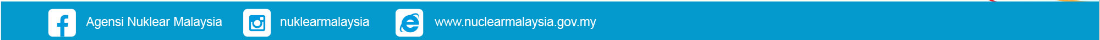 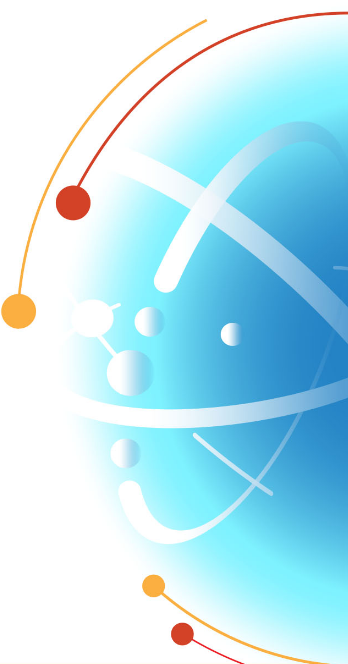 Results and
Discussion
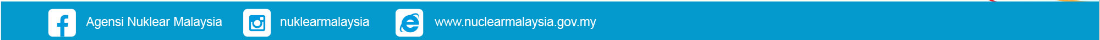 Tracking Result: Case 1
Horizontal phase space at end of the ring
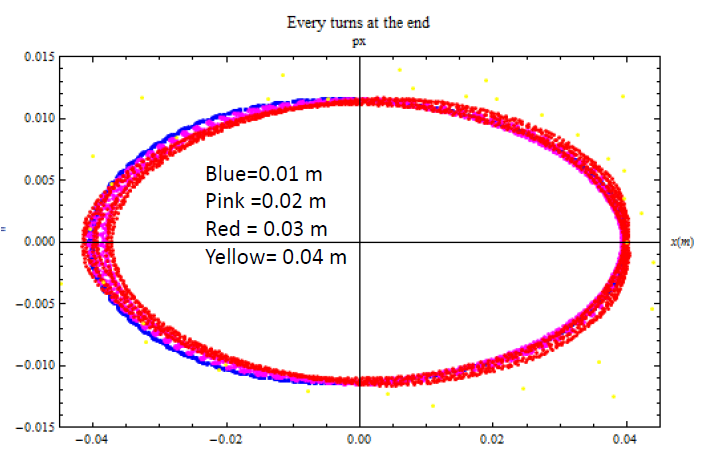 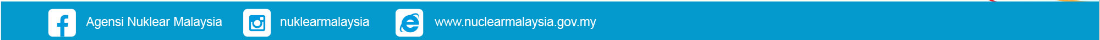 Tracking Result: Case 1
Vertical phase space at end of the ring
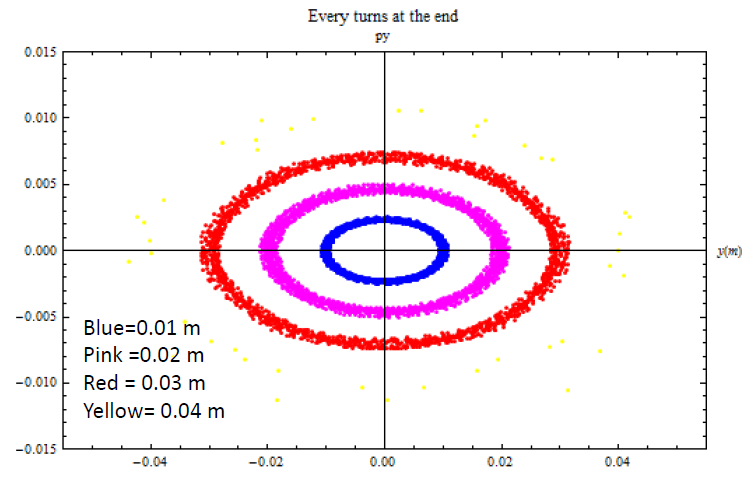 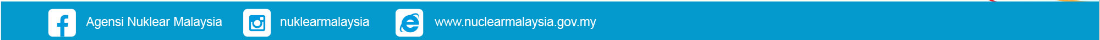 Tracking Result: Case 2
Horizontal phase space at end of the ring
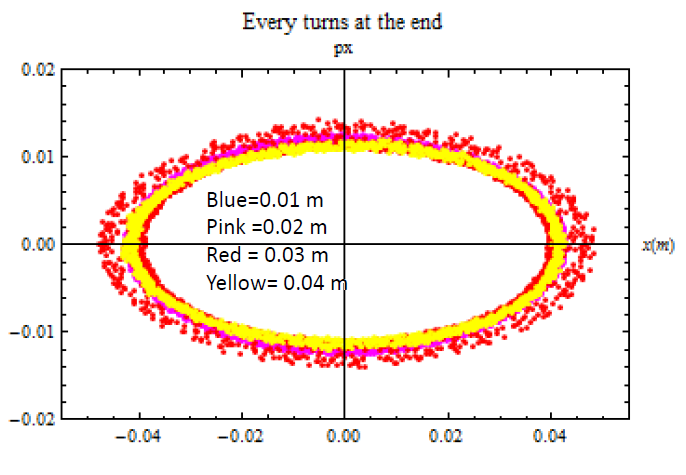 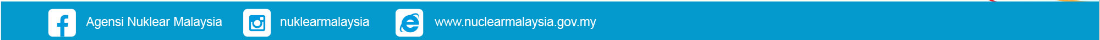 Tracking Result: Case 2
Vertical phase space at end of the ring
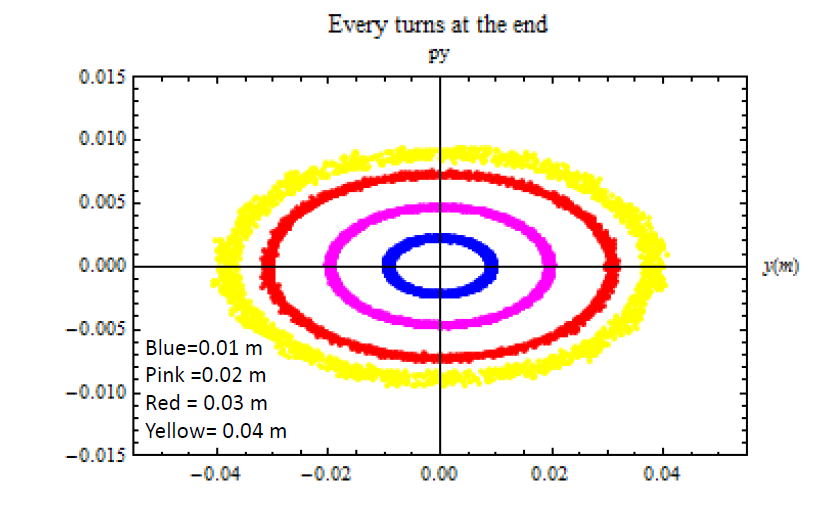 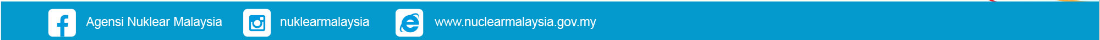 Tracking Result: Case 3
Horizontal phase space at end of the ring
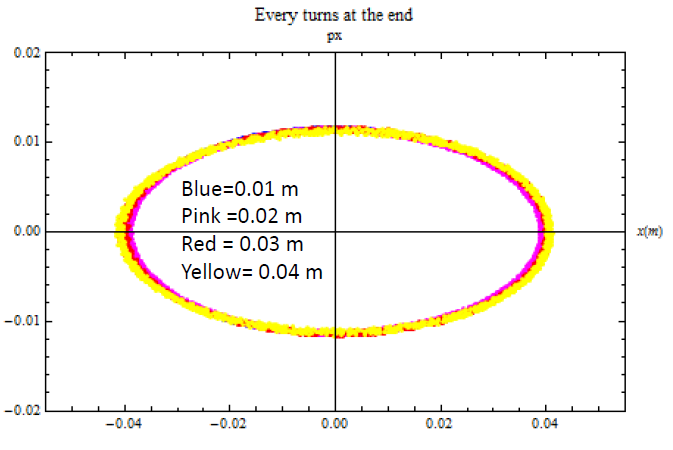 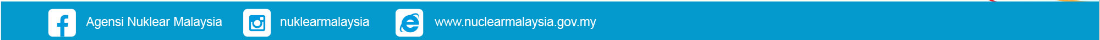 Tracking Result: Case 3
Vertical phase space at end of the ring
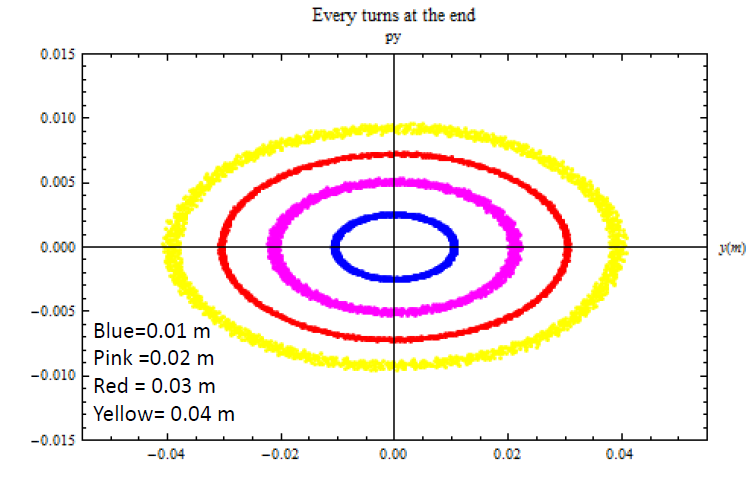 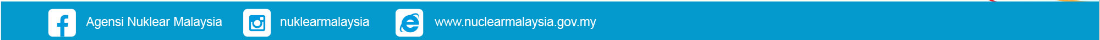 Discussion
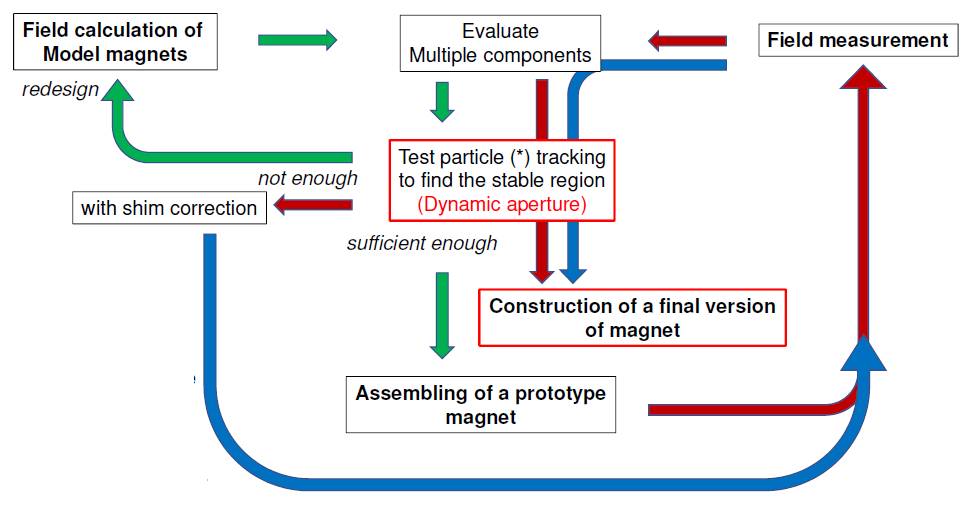 Conclusion
Approach of dynamic aperture is introduced with its evaluation.
The magnets design is essential to achieve much larger stable region and ensure the energetic beam able to delivery to the user facility. 
In near future, the magnets need to be redesign and dynamic aperture of the ring must be evaluated again.
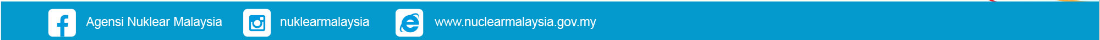 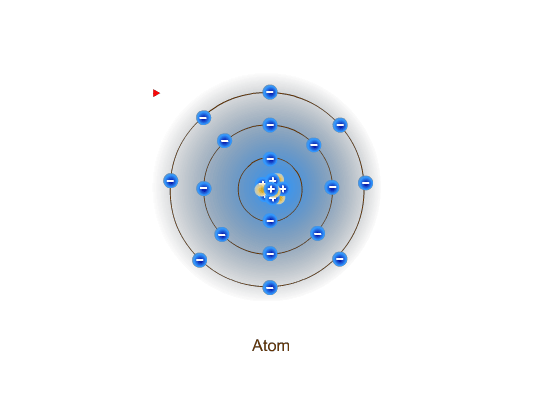 THANK YOU